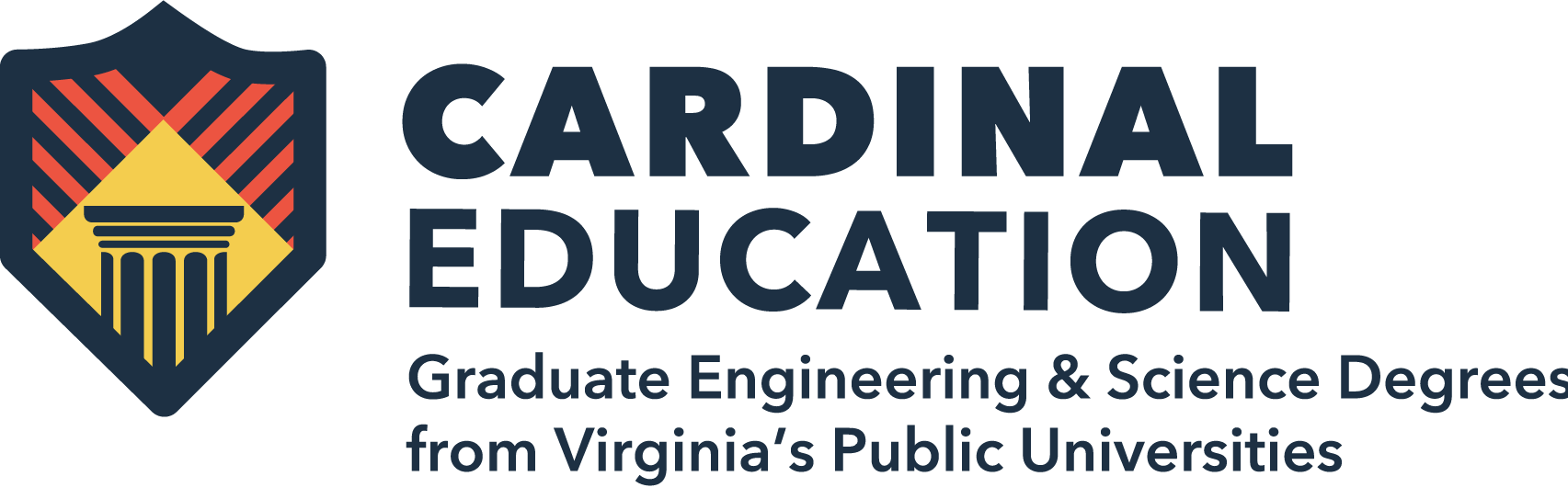 Cardinal Education
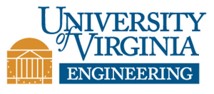 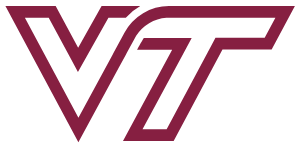 SCHEV
May 16, 2023
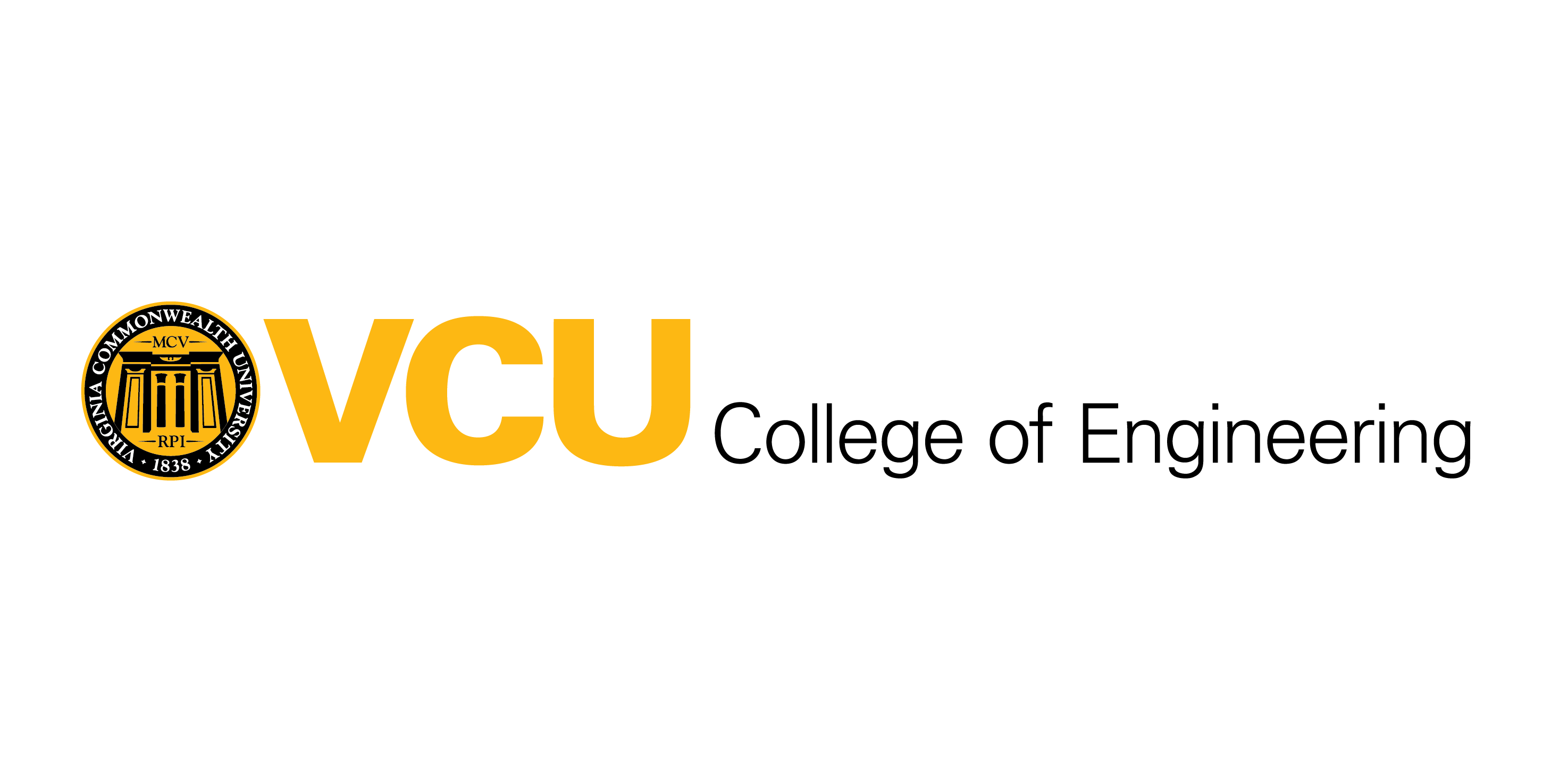 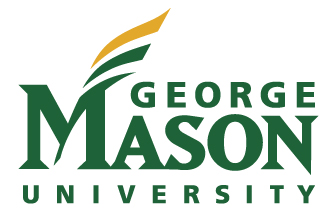 Combining the Power of Six 
leading state-funded universities, 
Cardinal Education offers an online
engineering experience above the rest
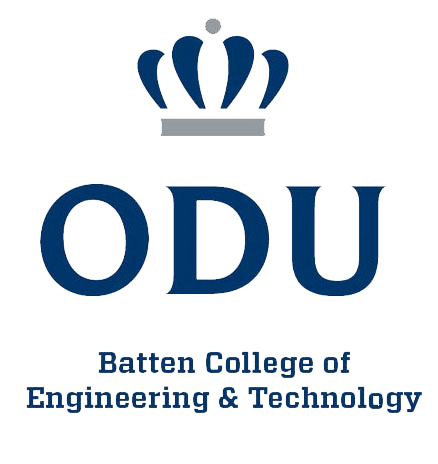 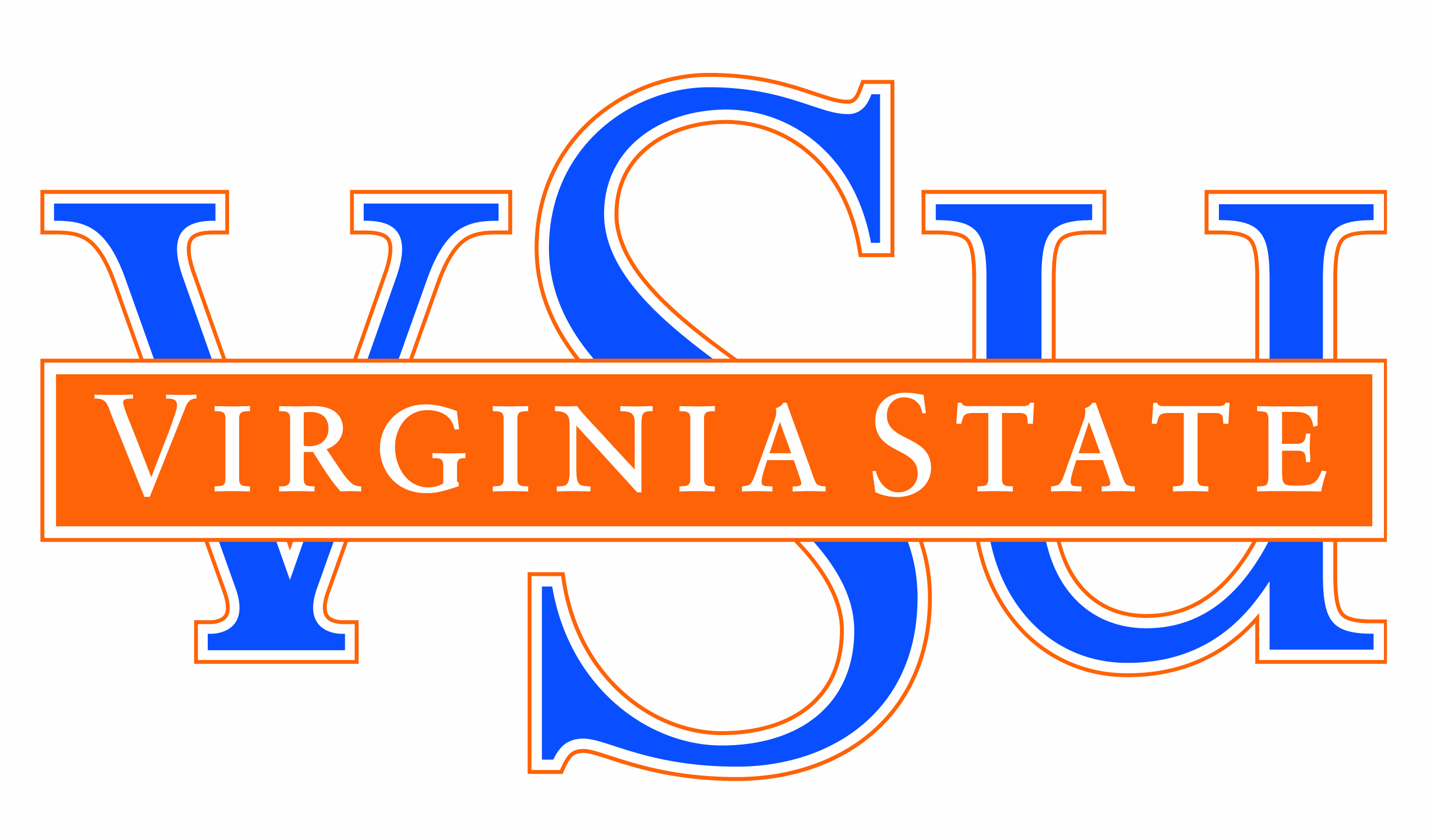 There and Now… By the Numbers
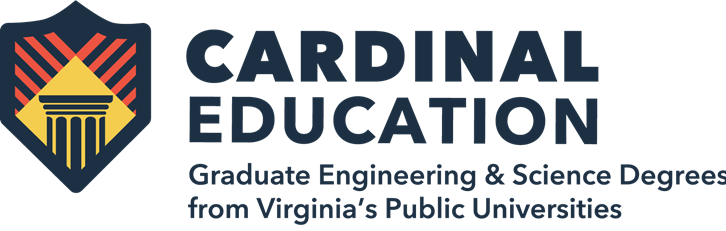 “A pioneer in distance learning for 40 years.”
The Excellence and Reputation of Six Great UniversitiesThe quality of our program is backed by the standing of our nationally recognized member schools… And it’s the name of the university that appears on each of our graduates’ diploma.
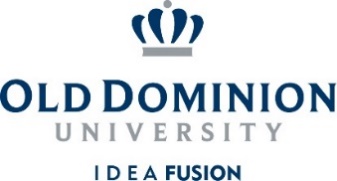 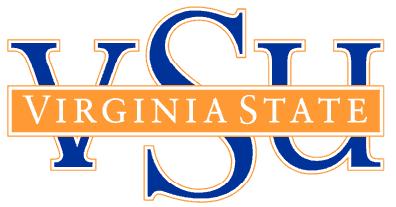 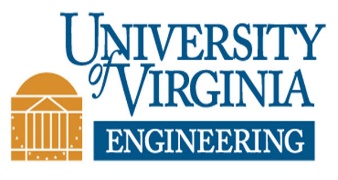 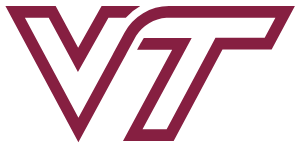 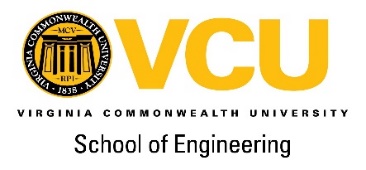 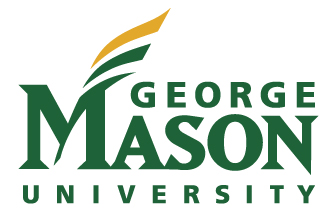 Vision, Mission, & Outcome
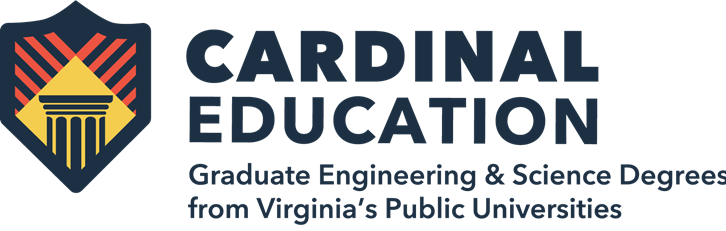 “Offering more ways to finish on time.”
Advancing Virginia’s Higher Education Outcomes
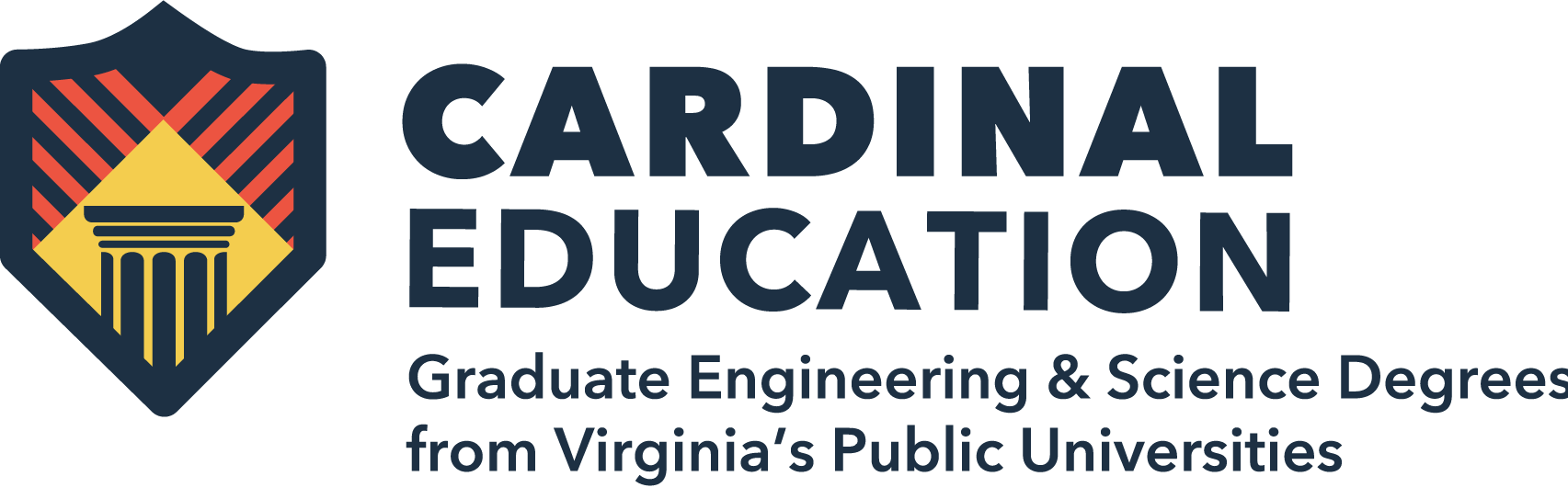 “Convenience and flexibility,
Easy paths of entry,
Quality content.”
Forward-Thinking
Initiatives
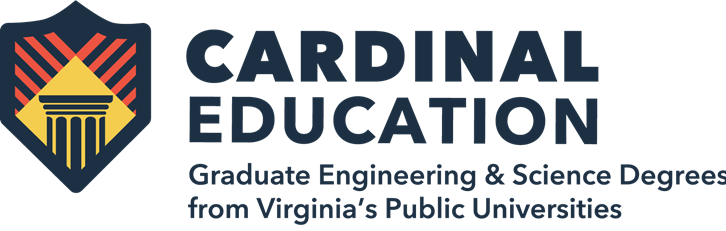 “Providing a wider range 
of courses and 
faculty.”
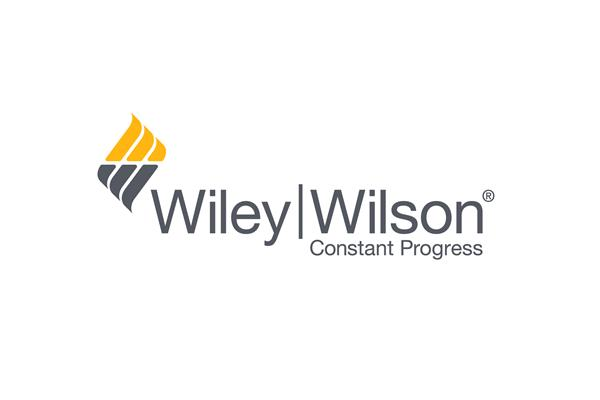 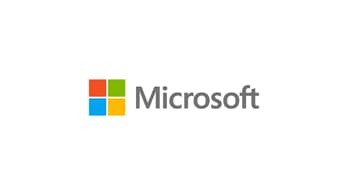 Industry Advisory Board Partners
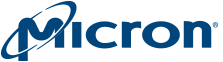 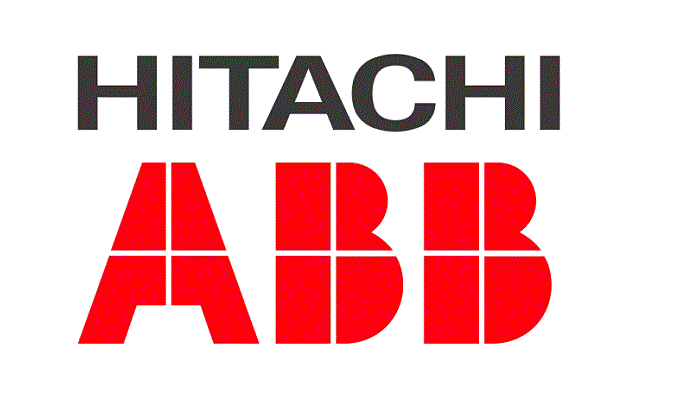 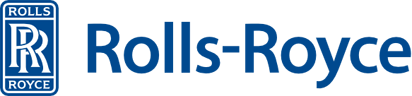 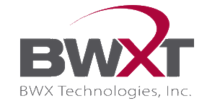 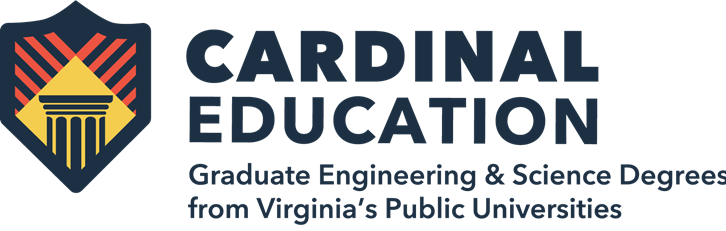 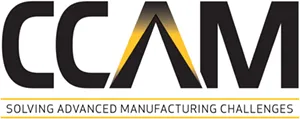 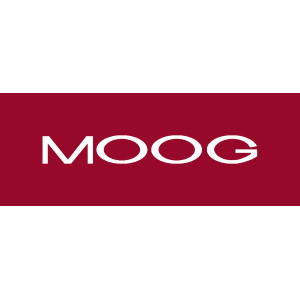 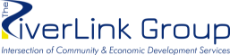 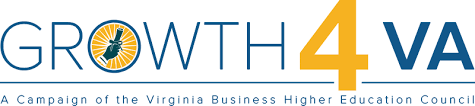 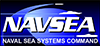 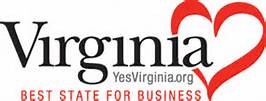 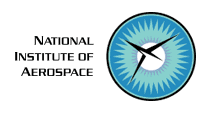 “A resource to students
Employers, and the
Commonwealth.”
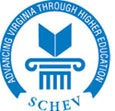 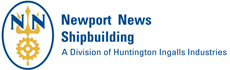 EquitableAffordableTransformative
Q&A
Discussion
Next Steps
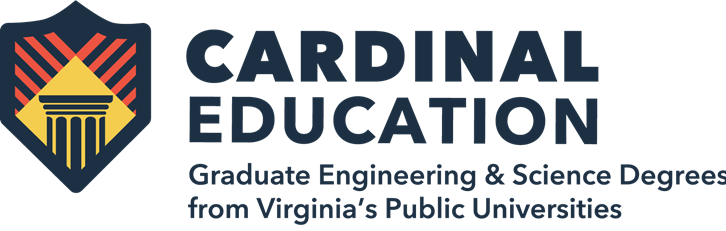 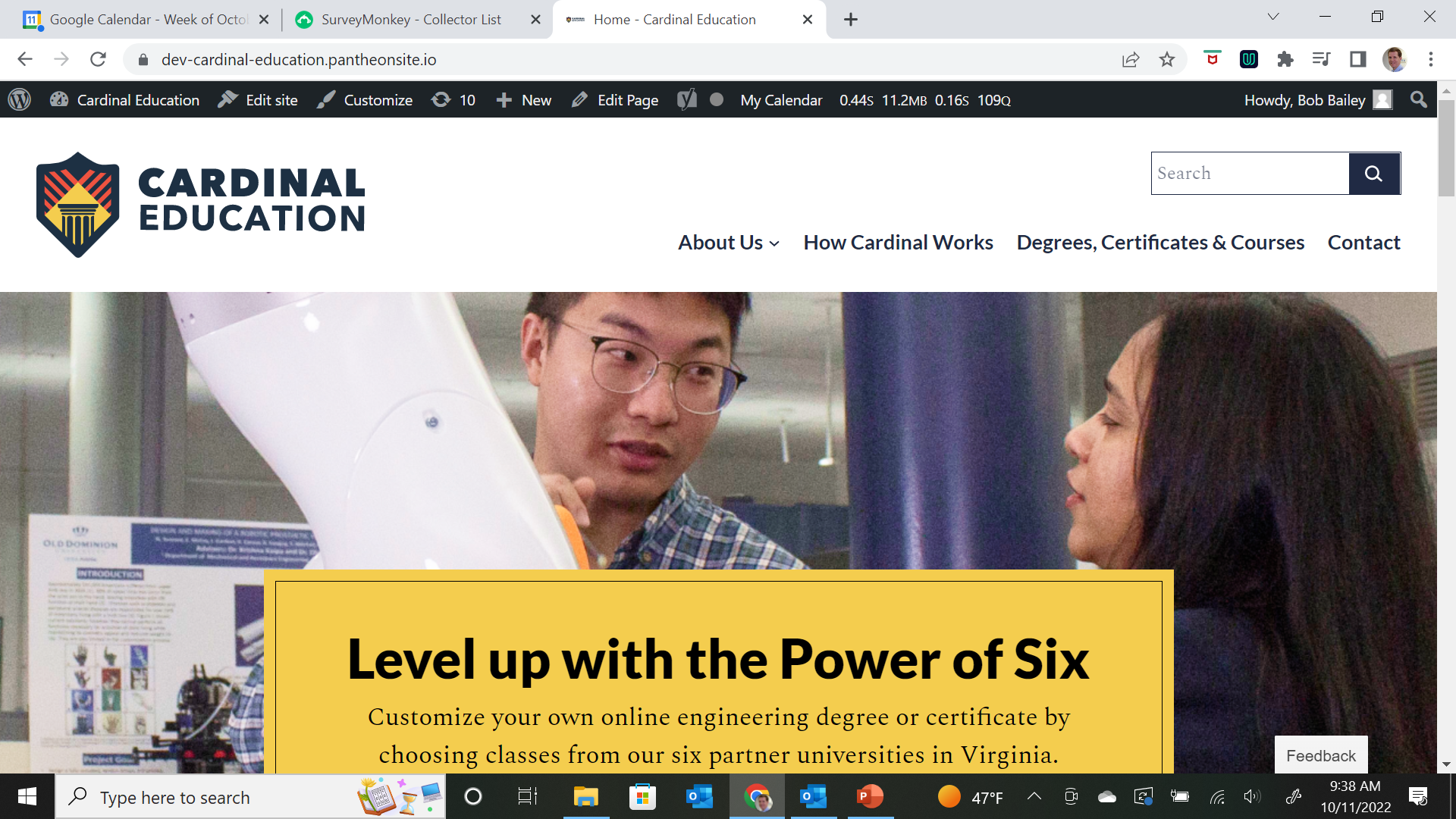 cardinaleducation.org